Futures Connect to Work EOI – Market Engagement Event
10th March 2025
Housekeeping
Please keep microphones on mute and cameras off during this event. There will be time to ask questions at the end. Please use the “Raise Hand” feature at the end of this briefing if you wish to ask a question.
If you have any questions during the event, please leave use the Q&A Teams button.
We will try and answer any questions during the event, but if we can’t, we will get back to you with an FAQ.
All slides will be made available after the event.
All questions and answers will also be made available, we will also include answers for any questions that we do not have time for or need further guidance on.
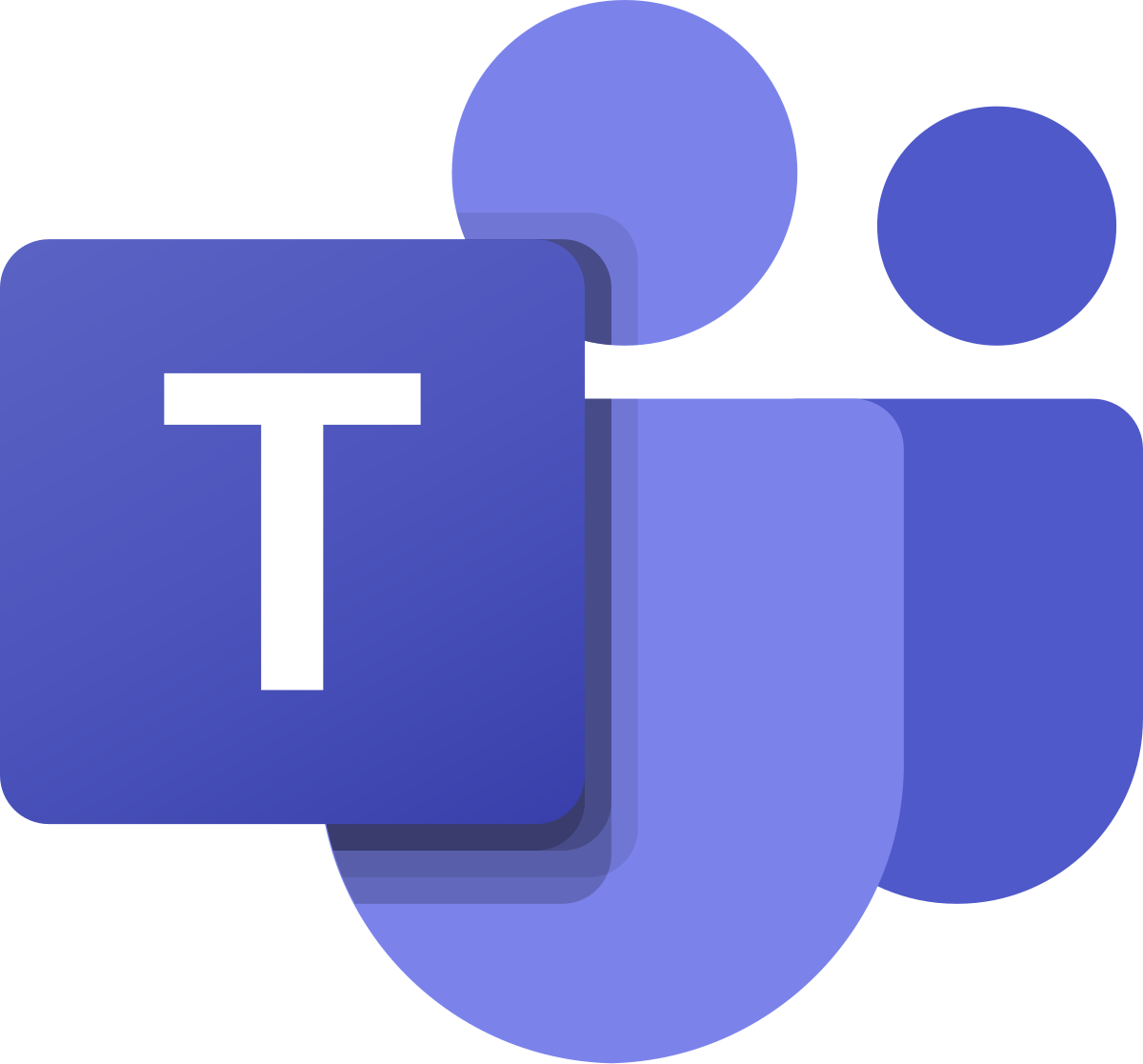 2
Agenda1. Purpose of today2. Who we are – About Futures? 3. What is Connect to Work? 4. Futures Expression of Interest5. Q & A
[Speaker Notes: Who you are? Where are you based? What activities/delivery do you carry out? Who do you support?
Name of contract, area of contract, cost of contract, contract length (start/end dates) 
Specific to IPS, Supported Employment, or Employment provision within a community/health context. Examples of programmes which have been delivered including success/challenges
Cohort listed in EOI – Addressing needs of the groups to support them into work and/or sustained employment
How will you ensure extensive and effective support for each participant on the programme?
Specific regional experience + listing what areas you are comfortable delivering in out of the ones listed in the EOI
Details of their Quality & Assurance and Compliance processes and also a description of their Quality Assurance Framework. + Listing any accreditations/commitments the organisation has (Cyber Essentials (Plus)), ISO 27001, Matrix Standard, Disability Confident, Real Living Wage etc).
Showcasing a commitment to safeguarding and how they will ensure all staff and participants are safe
Ensure they discuss accessibility, sustainability, footfall, and the full address of all premises mentioned
Ensuring commitments to equality and diversity and ensuring participants do not experience unlawful discrimination.]
Purpose of today
Explain who Futures are and our intent with regards to Connect to Work

Raise awareness about the Connect to Work programme amongst local organisations

Outline what we know about the programme (and what we don’t) both in terms of delivery requirements and the procurement process

Describe our Expression of Interest process, our supply chain requirements, and next steps

Invite Questions and provide Answers 

We aren’t looking for organisations to promote what they do and their suitability for Connect to Work in this meeting  

We can’t confirm how many partners we are looking for or what specific roles we are looking for supply chain support as part of our delivery model at this stage.
[Speaker Notes: Who you are? Where are you based? What activities/delivery do you carry out? Who do you support?
Name of contract, area of contract, cost of contract, contract length (start/end dates) 
Specific to IPS, Supported Employment, or Employment provision within a community/health context. Examples of programmes which have been delivered including success/challenges
Cohort listed in EOI – Addressing needs of the groups to support them into work and/or sustained employment
How will you ensure extensive and effective support for each participant on the programme?
Specific regional experience + listing what areas you are comfortable delivering in out of the ones listed in the EOI
Details of their Quality & Assurance and Compliance processes and also a description of their Quality Assurance Framework. + Listing any accreditations/commitments the organisation has (Cyber Essentials (Plus)), ISO 27001, Matrix Standard, Disability Confident, Real Living Wage etc).
Showcasing a commitment to safeguarding and how they will ensure all staff and participants are safe
Ensure they discuss accessibility, sustainability, footfall, and the full address of all premises mentioned
Ensuring commitments to equality and diversity and ensuring participants do not experience unlawful discrimination.]
About Futures
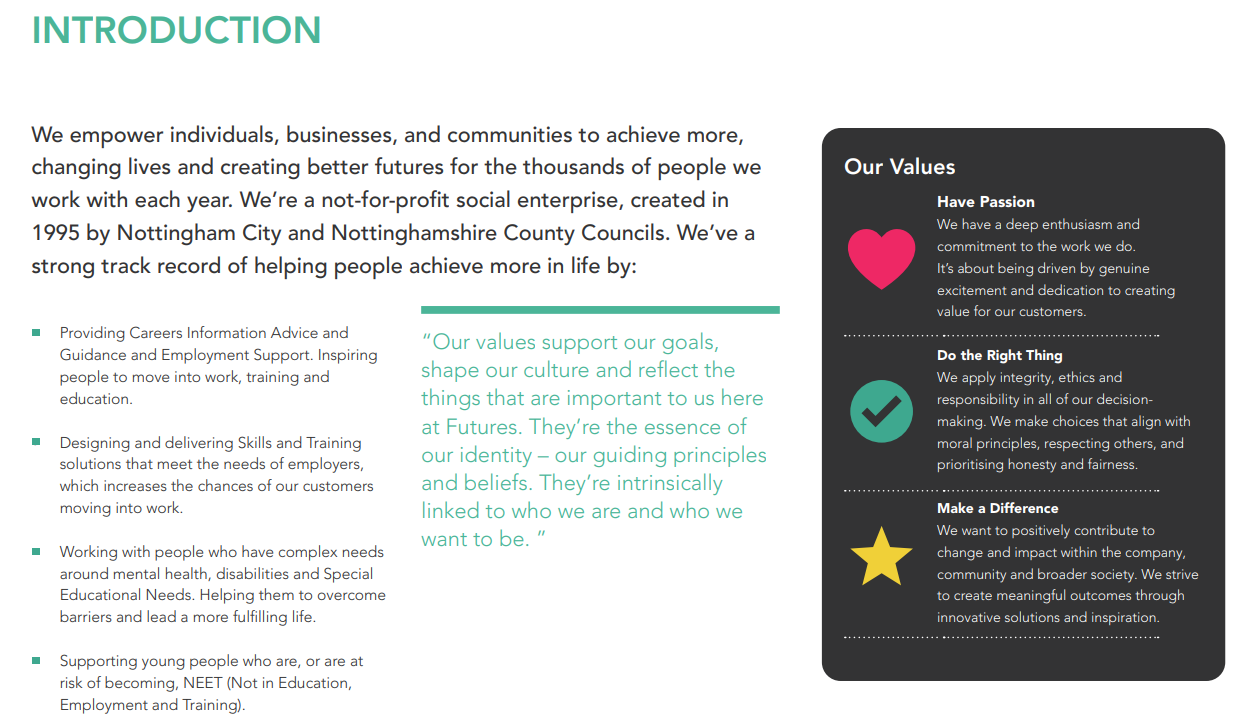 5
[Speaker Notes: Get details from Sector Update Slides – DO NOT SHOW OFF IP OR CORPORATE INTENT]
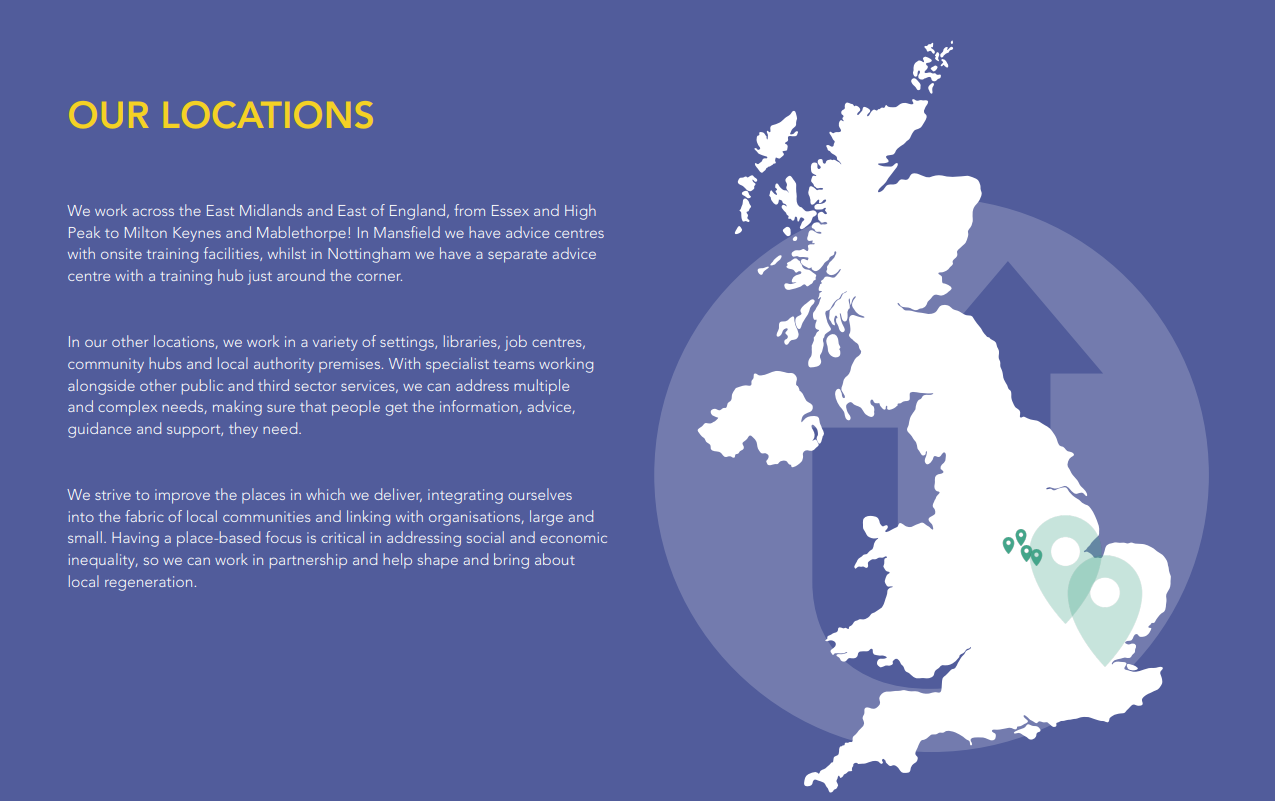 Body text placeholder –click to edit
6
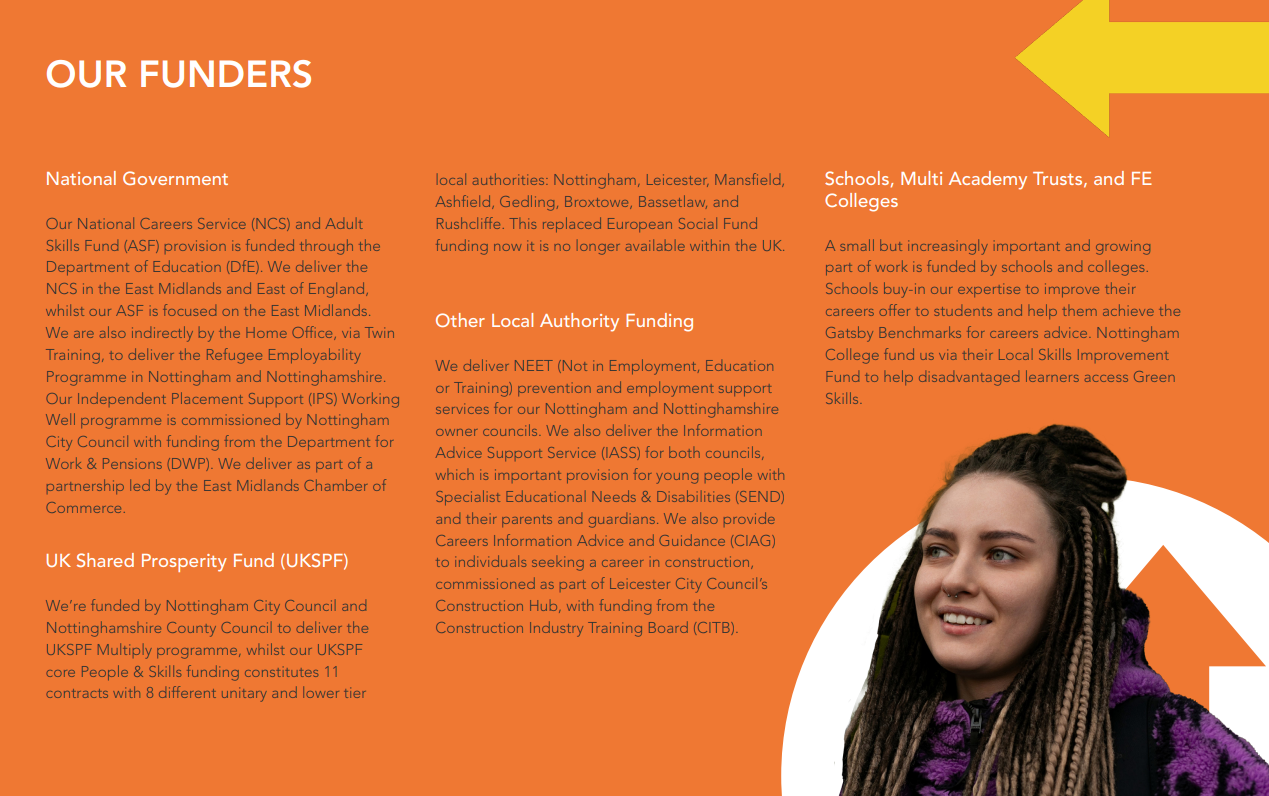 7
Connect to Work – What do we know?
Part of the Government’s new ‘Get Britain Working’ strategy
Funded by the Department for Work and Pensions (DWP) and commissioned by combined/local authority accountable bodies
Will help around 100,000 individuals that are disabled, have a health condition, and/or have complex barriers to employment to find sustainable work each year across England and Wales.
Will take a “collaborative, locally led approach” to tackling what the Government considers “Hidden Unemployment”.
Will help connect local work, health, and skills support, and will support the wider development of locally planned systems to drive growth within the UK.
–––––––––––––––––––––––––––––––––––––––––––––––––––––––––
“The ambition is for a more inclusive economy which enables people to get into work and to get on at work, ensuring employment opportunity for all. The Government aims to take a more collaborative, locally led approach to tackling ‘Hidden Unemployment’, to support local people to realise their potential through local and national growth.”

Connect to Work will primarily focus on those who are inactive but will also support individuals at a high risk of becoming inactive if they fall out of work or become unemployed.
8
[Speaker Notes: EMCCA commissioned, overall value, strategic priorities, fidelity assurance – LOOK AT C2W PRESENTATIONS IN SHAREPOINT
Build on IPS and SE]
The Supported Employment Model
Engagement – An individual learns more about Supported Employment and decides whether it is right for them
Vocational Profiling – The individual can begin to identify their wants/needs from the programme and begin a plan on how to get there
Employer Engagement – The individual learns more about the job, and works with the employer to understand how they will be supported throughout the entire recruitment process, as well as the workplace
Job Matching – The individual is supported to find vacancies that match their employment goals
On and Off the Job Support – The individual is supported to learn the job and sustain employment (e.g. job coaching, mentor training/support etc.)
DWP see Supported Employment as the opportunity for everyone to do real, paid work with the right support. They want individuals to focus on employment opportunities, rather than other outcomes such as volunteering. This would also include clinical integration where required. Individuals should start looking for work as soon as possible under this Supported Employment Model.
9
[Speaker Notes: Do we need to discuss the two different SE models here (IPS/SEQF)?
Look at IPS descriptions for timescales for SE model]
Individual Placement Support (IPS) and Supported Employment Quality Framework (SEQF)
IPS and SEQF are two Supported Employment models/approaches that aim to support individuals with long-term health, disability, and/or mental health problems into sustained work. 
Both approaches are grounded in evidence-based practices to ensure effective outcomes. The key feature of these approaches is the individualised support. 
Both IPS and SEQF emphasise personalised support that is tailored to the needs and preferences of each individual that takes part in the programme. Despite many similarities, these models also vary:
10
Individual Placement Support (IPS) and Supported Employment Quality Framework (SEQF)
SEQF
Broader than IPS – aims to improve the quality of supported employment services for various vulnerable job seekers, including those with disabilities.
Greater links to the five stages of supported employment (see previous slide) to quality management areas. SEQF uses a self-assessment toolkit for organisations to evaluate and improve their supported employment services.
Utilises a model fidelity assessment process to ensure that supported employment services meet established quality standards. This includes external assessments and self-assessment tools
IPS
Specifically designed for individuals with mental illness, focusing on integrating them into competitive employment.
Implemented through mental health services and vocational rehabilitation programmes
Based on eight principles, including rapid job search, integration with mental health services, and time-unlimited support.
Emphasis on close collaboration with mental health teams to provide ongoing support.
Emphasis on rapid job placement and continuous support based on individuals’ preferences.
11
Connect to Work – Delivery Approach
Accountable Bodies (AB) will work with the Department for Work and Pensions (DWP) in setting out their delivery plan for Connect to Work, as well as implementing, commissioning, managing, and marketing the programme. They will also be responsible for ensuring DWP are aware of emerging operational and/or financial risks and ensuring outcomes for participants are delivered in like with the programme’s key performance indicators.
Whilst ABs are expected to manage and implement the programme, they will likely be using delivery partners to help deliver the programme across their allocated regions.
ABs are going live with the programme at different times. We have currently seen City of London, East Sussex, and the North East Mayoral Combined Authority, amongst others, all release ITTs for Connect to Work over the last few weeks.
For East Midlands, our AB will be the East Midlands County Combined Authority (EMCCA), which will cover Derby City, Derbyshire, Nottingham City, and Nottinghamshire.
East Midlands - 4100 participants Indicative in a financial year at peak, with a unit cost over the lifetime of the programme of £3700.
12
Connect to Work – Areas where procurement is progressing
[Speaker Notes: Procurement timescales, value, tender documents/questions etc
Lots
May at the earliest, most likely summer od 2025
All ABs need to commence from Sept 2025
Supported 4100 – indicative unit price
Cost model – What will it pay for? Eligible costs
EMCCA – One lead over arching provider? Or breakdown across multiple lead providers across different lots
Fidelity framework – include link to it + brief sentence explaining what it is (commissioned by other delivery partner)]
Connect to Work – Assumptions & Uncertainties
Procurement Timescales – We still have uncertainty on when exactly EMCCA are going to commission this programme. We estimate a procurement notice from EMCCA sometime in the summer of 2025, with it coming May 2025 at the earliest. All Accountable Bodies need to commence procurement of Connect to Work by September 2025. 
Contract Value – We know that EMCCA has been allocated £13.3m for this programme in 25/26. This could be increased up to £15m per annum in future years. We do not yet know how this £13.3m will be broken down into different delivery packages. Previous IPS commissioning has followed the Integrated Care Board (ICB) structure of place-based partnerships for their lots. However, we do not know whether this will be based on these same PBP, LA boundaries, or if it will follow a cohort-based commissioning structure rather than a geographical one.
Lots and Delivery Partners – We still do not know whether EMCCA will procure this opportunity in Lots, and what this might look like (i.e. cohort-based Lots or geographical based Lots). We also do not yet know whether EMCCA wants one leading provider, or multiple providers across the region.
14
[Speaker Notes: Procurement timescales, value, tender documents/questions etc
Lots
May at the earliest, most likely summer od 2025
All ABs need to commence from Sept 2025
Supported 4100 – indicative unit price
Cost model – What will it pay for? Eligible costs
EMCCA – One lead over arching provider? Or breakdown across multiple lead providers across different lots
Fidelity framework – include link to it + brief sentence explaining what it is (commissioned by other delivery partner)]
Connect to Work – Assumptions & Uncertainties
Cost Model – Multiple ABs are now beginning to commission this programme, which in turn gives us information for eligible costs and financial models. Cost Categories appear so far to be typical of DWP programmes. DWP guidelines for the payment model of Connect to Work is aligned to Fidelity Assurance Requirements. We have seen local influences on the Payment by Results/Fixed delivery charge compared to the guideline of 60% fixed delivery charge and 40% PBR

Fidelity Framework - The fidelity framework in supported employment ensures that service providers adhere to established quality standards and best practices by evaluating their implementation of the five stages of supported employment through a structured assessment process

Cohort – We think that Connect to Work will focus on some or all of the following priority groups: Individuals with long-term health conditions, including mental health; Individuals who are economically inactive; Individuals with disabilities; Individuals with complex barriers to employment; Individuals with experience of the care system; Individuals that are ex-offenders; Individuals who are a refugee or seeking; asylum; Individuals who are NEET or at risk of being NEET; Individuals with drug/alcohol history;; Individuals who are survivors of domestic violence
15
[Speaker Notes: Procurement timescales, value, tender documents/questions etc
Lots
May at the earliest, most likely summer od 2025
All ABs need to commence from Sept 2025
Supported 4100 – indicative unit price
Cost model – What will it pay for? Eligible costs
EMCCA – One lead over arching provider? Or breakdown across multiple lead providers across different lots
Fidelity framework – include link to it + brief sentence explaining what it is (commissioned by other delivery partner)]
Expression of Interest (EOI) Details
Working with complex groups/individuals and experience of working with employers is essential
The EOI will help us evaluate the appropriateness of your organisation in offering any potential sub-contractual agreements. Successful organisations will be contacted to provide more information to complete our due diligence process in accordance with our own requirements for subcontracting. A successful EOI does not constitute an intent to enter a contractual agreement at this time.
All EOIs will need to be provided in word document format, and within word count (where specified).
All EOIs should be sent electronically to Alerts@futuresadvice.org by 23:59 on Sunday 20th April 2025.
EOI will be released W/C 10th March 2025
Futures is inviting organisations to Express an Interest to be taken on as subcontractors as part of the upcoming Connect to Work opportunity.
We are seeking partners to deliver in the following areas:
Derby City
Derbyshire
Nottingham City
Nottinghamshire
Organisations should also have current experience in one or more of the following:
IPS Services
Supported Employment Services
Employment provision within a community/health context
16
[Speaker Notes: Change specialised employment services
Working with complex groups/individuals + experience of working with employers is essential

NO CONTRACT – because of uncertainty around the procurement structure

We can’t rule out requesting further information from suppliers – if the procurement requirements differ wildly from our EOI.

Share EOI with everyone who has signed up – we will also promote the EOI on our website and circulate via our networks and providers including LA employment and skills officers, networks, and forums that we work with.]
EOI – Submission Details
The EOI will consist of the following sections:
Part A – Organisational Details – Not scored
Part B – Qualitative Response – 10 Questions, scored 0-5 based off the provided scoring criteria, and weighted as appropriate.
Part C – GDPR – 9 Questions, Pass/Fail
17
EOI – Breakdown of Qualitative Questions/GDPR
Processes in place to ensure GDPR compliance
Data protection policies for participant data
Length of storage for participant data
Obtaining consent from data subjects
Having an appointed Data Protection Officer
Formal procedure for reporting data breaches
Handling customers requesting data removal
Working with Third-Party Organisations
Access restrictions including who would have access to the data we share
Organisational overview and main activities
History of current contracts and delivery
Specific delivery experience
Cohort experience
Local employer relationships
Regional experience
Quality Assurance and Compliance
Safeguarding
Local Premises
Equality and Diversity
18
[Speaker Notes: Who you are? Where are you based? What activities/delivery do you carry out? Who do you support?
Name of contract, area of contract, cost of contract, contract length (start/end dates) 
Specific to IPS, Supported Employment, or Employment provision within a community/health context. Examples of programmes which have been delivered including success/challenges
Cohort listed in EOI – Addressing needs of the groups to support them into work and/or sustained employment
How will you ensure extensive and effective support for each participant on the programme?
Specific regional experience + listing what areas you are comfortable delivering in out of the ones listed in the EOI
Details of their Quality & Assurance and Compliance processes and also a description of their Quality Assurance Framework. + Listing any accreditations/commitments the organisation has (Cyber Essentials (Plus)), ISO 27001, Matrix Standard, Disability Confident, Real Living Wage etc).
Showcasing a commitment to safeguarding and how they will ensure all staff and participants are safe
Ensure they discuss accessibility, sustainability, footfall, and the full address of all premises mentioned
Ensuring commitments to equality and diversity and ensuring participants do not experience unlawful discrimination.]
Thank you! Any Questions?
[Speaker Notes: Who you are? Where are you based? What activities/delivery do you carry out? Who do you support?
Name of contract, area of contract, cost of contract, contract length (start/end dates) 
Specific to IPS, Supported Employment, or Employment provision within a community/health context. Examples of programmes which have been delivered including success/challenges
Cohort listed in EOI – Addressing needs of the groups to support them into work and/or sustained employment
How will you ensure extensive and effective support for each participant on the programme?
Specific regional experience + listing what areas you are comfortable delivering in out of the ones listed in the EOI
Details of their Quality & Assurance and Compliance processes and also a description of their Quality Assurance Framework. + Listing any accreditations/commitments the organisation has (Cyber Essentials (Plus)), ISO 27001, Matrix Standard, Disability Confident, Real Living Wage etc).
Showcasing a commitment to safeguarding and how they will ensure all staff and participants are safe
Ensure they discuss accessibility, sustainability, footfall, and the full address of all premises mentioned
Ensuring commitments to equality and diversity and ensuring participants do not experience unlawful discrimination.]